Tiếng Việt
Nguyễn Thái Vận
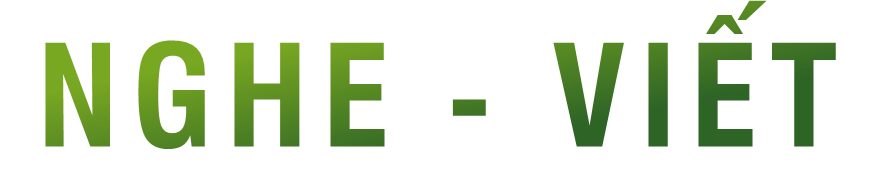 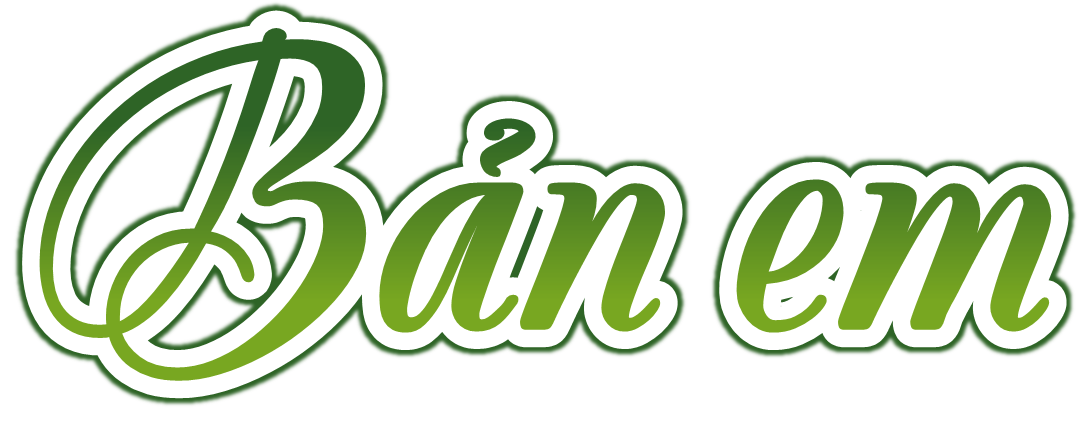 I. YÊU CẦU CẦN ĐẠT:
1. Năng lực đặc thù:
- Viết đúng chính tả bài thơ Bản em ( Nguyễn Thái Vận) theo hình thức nghe – viết; trình bày đúng các khổ thơ, biết viết hoa chữ cái mở đầu tên bài thơ và chữ cái đầu mỗi câu thơ ( viết đúng mẫu chữ viết hoa đã học ở lớp 2)
- Viết đúng từ ngữ có tiếng bắt đầu bằng ch/ tr hoặc có tiếng chứa ươc/ ươt.
- Phát triển năng lực ngôn ngữ.
2. Năng lực chung.
- Năng lực tự chủ, tự học: lắng nghe, viết bài đúng, kịp thời và hoàn thành các bài tập trong SGK. 
- Năng lực giải quyết vấn đề và sáng tạo: tham gia trò chơi, vận dụng.
- Năng lực giao tiếp và hợp tác: tham gia làm việc trong nhóm để ttrar lời câu hỏi trong bài.
3. Phẩm chất.
- Phẩm chất yêu nước: Biết yêu cảnh đẹp, quê hương qua bài viết.
- Phẩm chất chăm chỉ: Chăm chỉ viết bài, trả lời câu hỏi.
- Phẩm chất trách nhiệm: Giữ trật tự, học tập nghiêm túc.
II. ĐỒ DÙNG DẠY HỌC 
- Kế hoạch bài dạy, bài giảng Power point.
- SGK và các thiết bị, học liệu phụ vụ cho tiết dạy.
III. HOẠT ĐỘNG DẠY HỌC
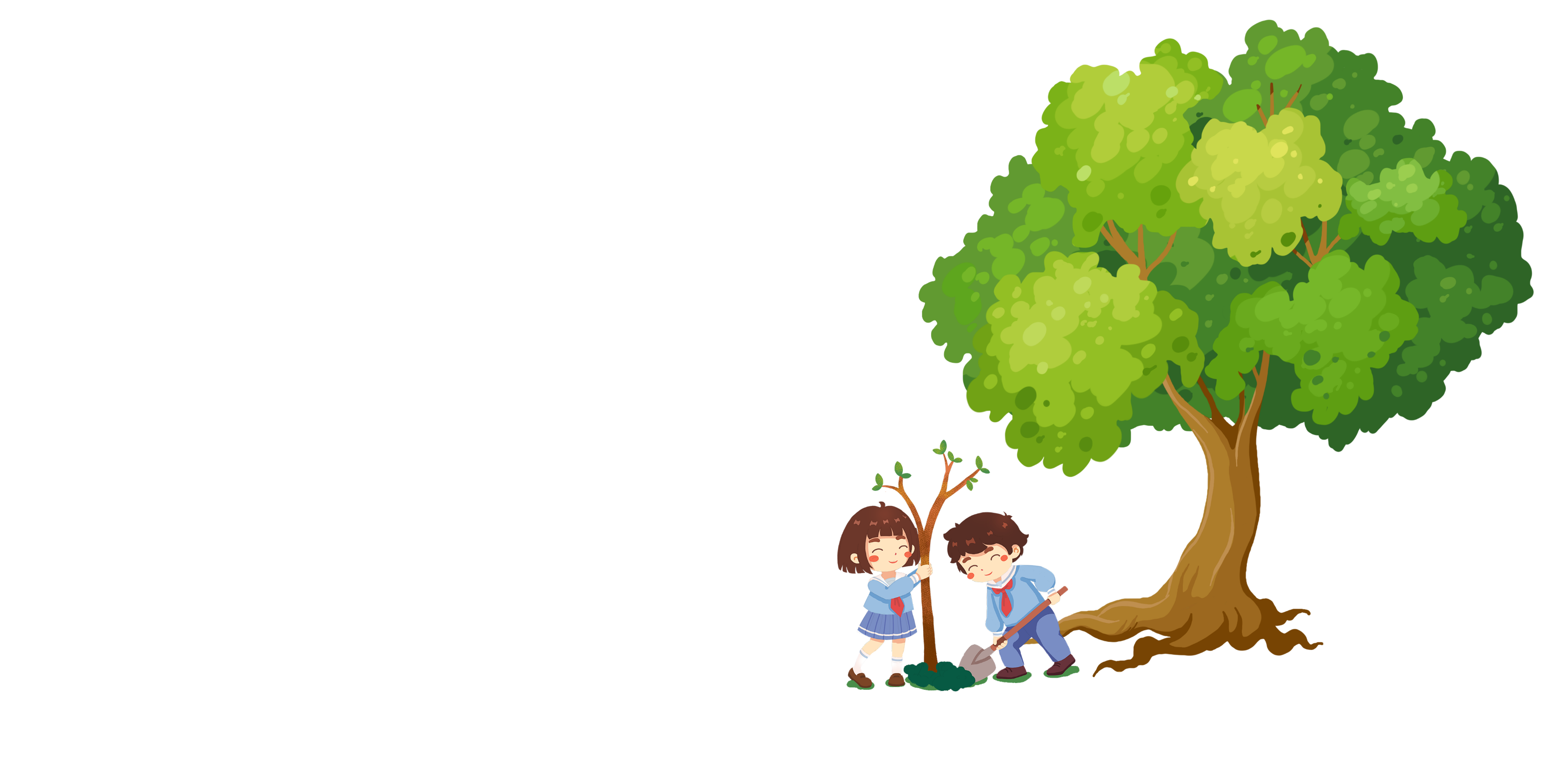 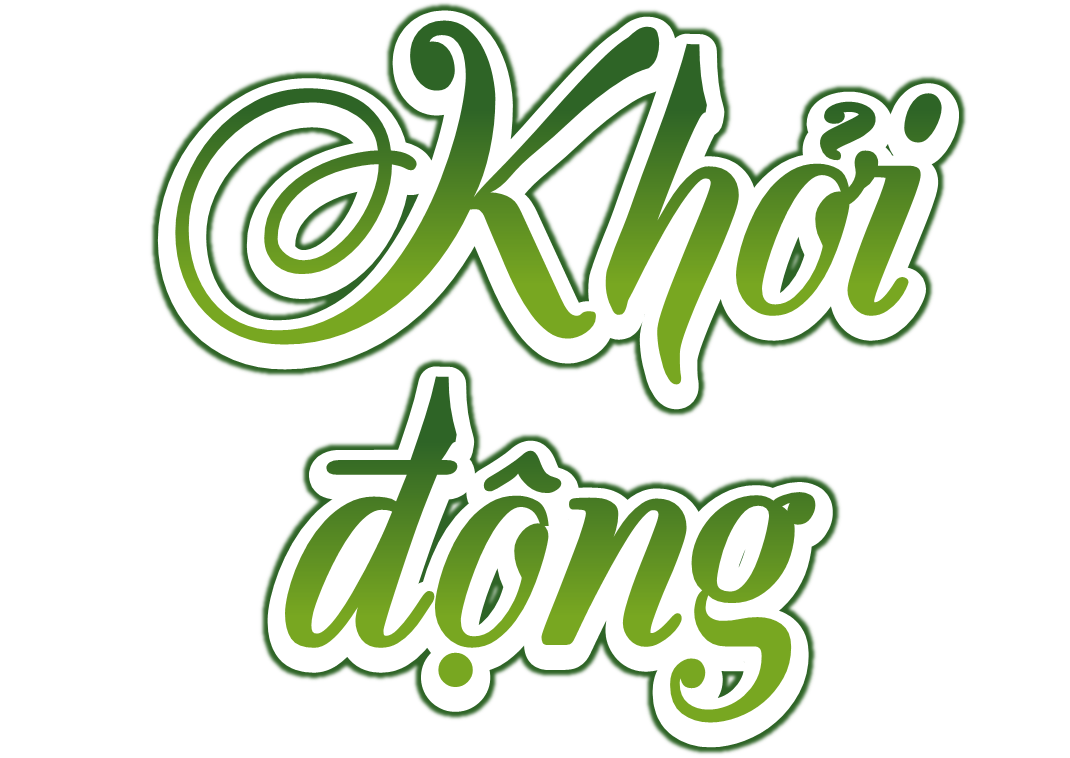 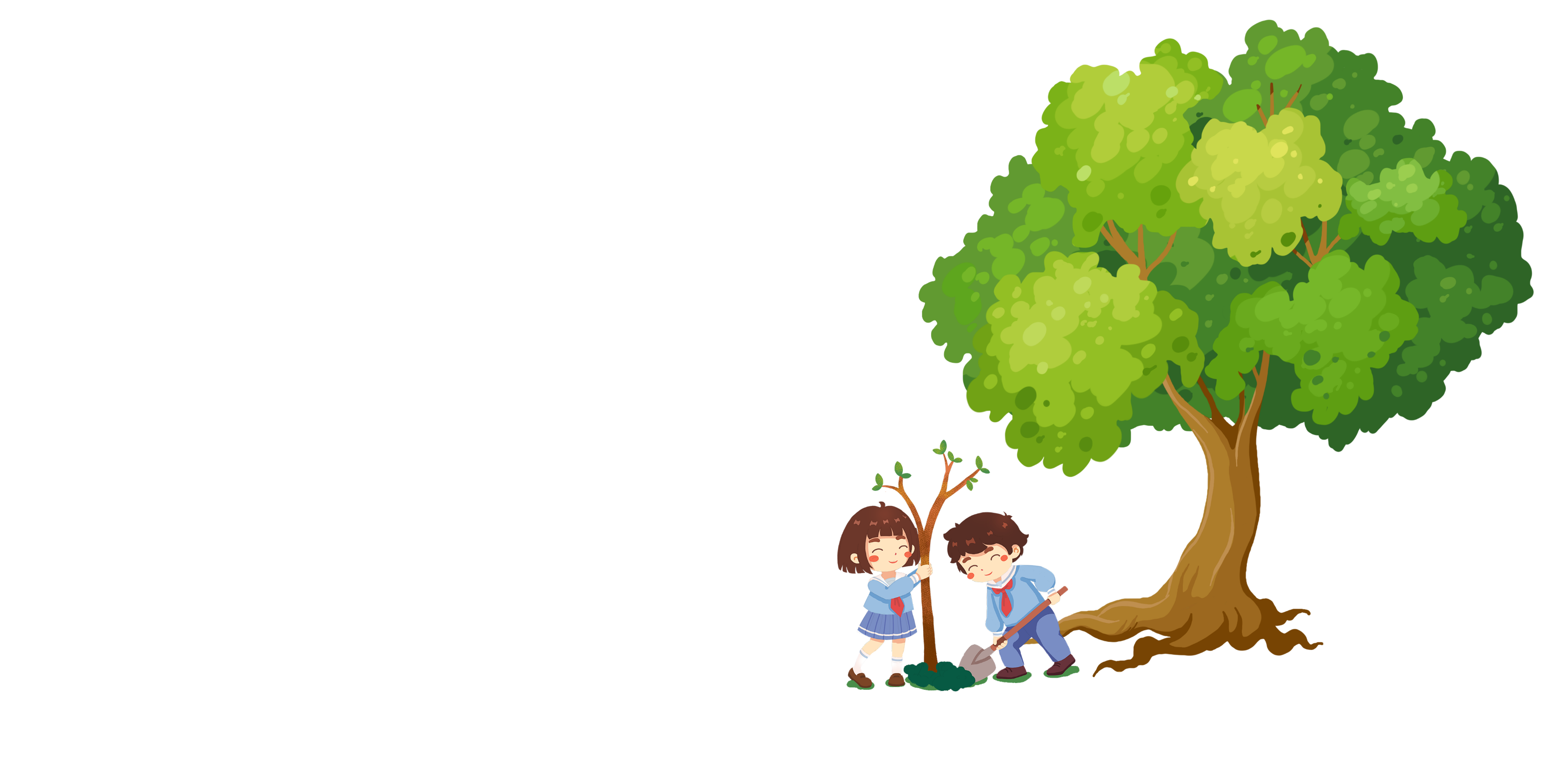 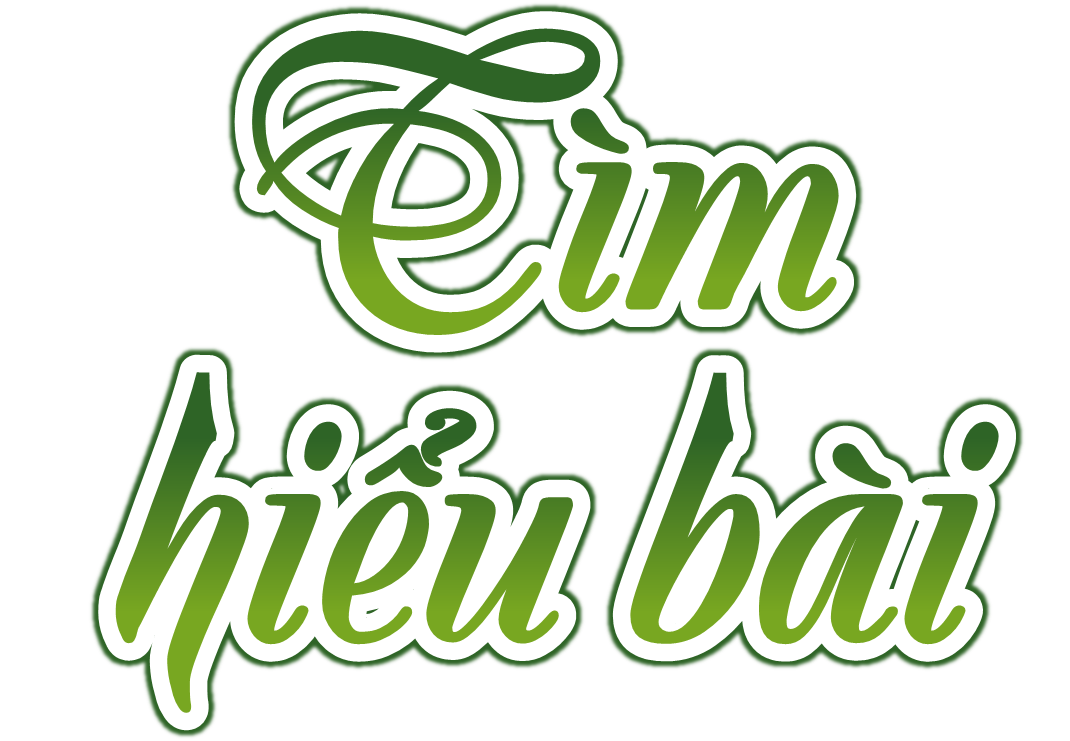 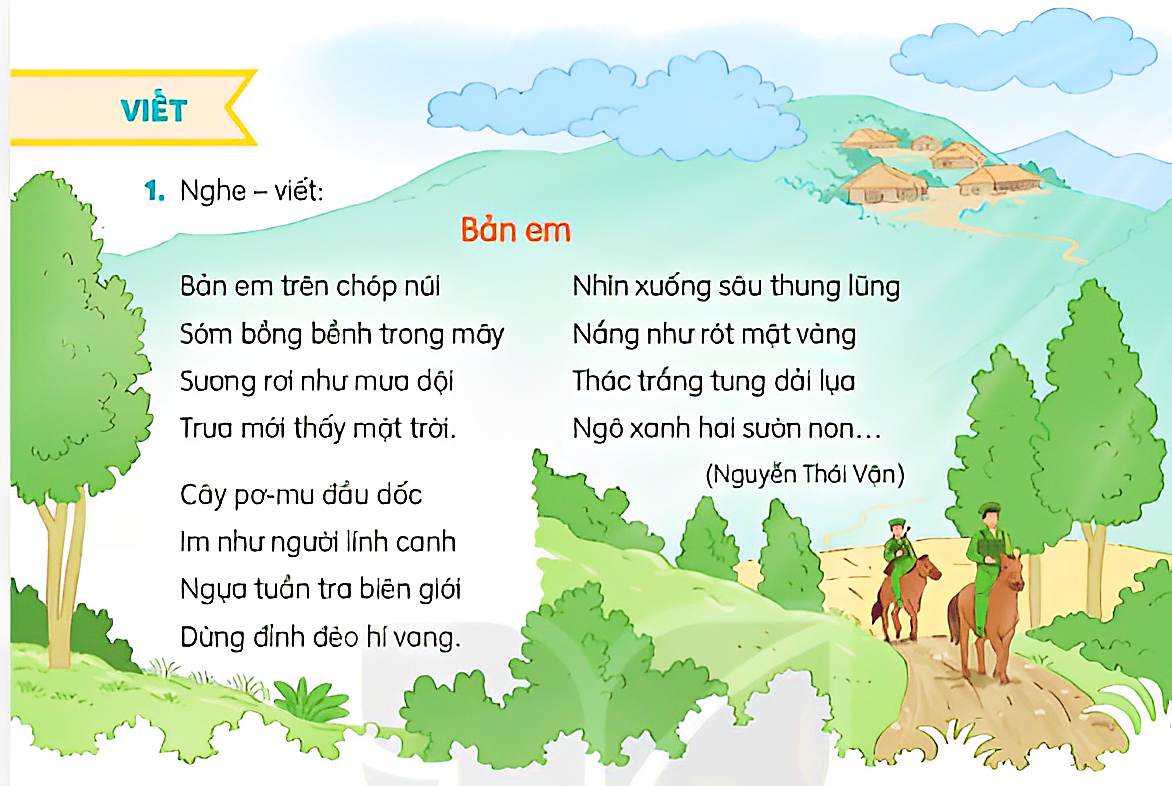 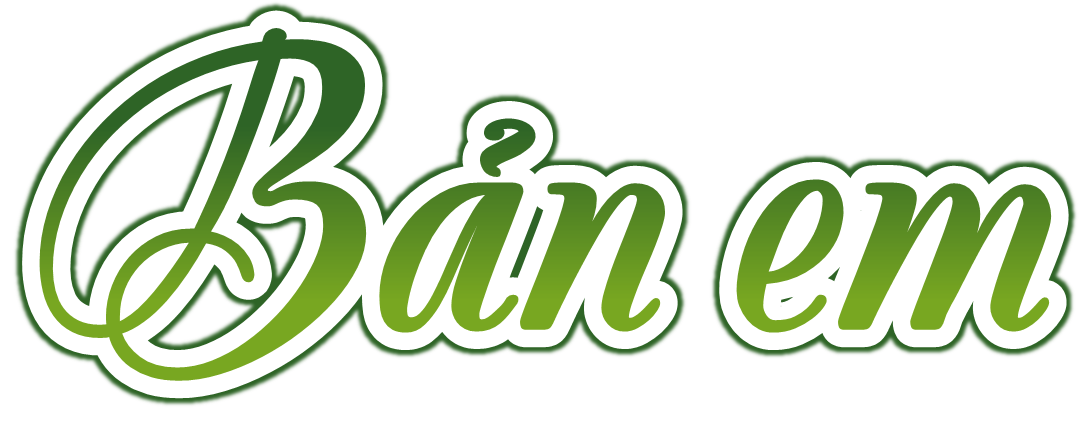 Nguyễn Thái Vận
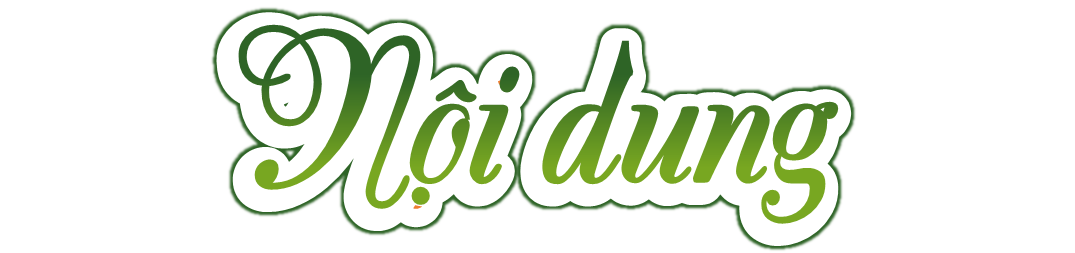 Bài văn thơ miêu tả cảnh vật của núi rừng nơi có bản làng của bạn nhỏ vô cùng đẹp và thơ mộng.
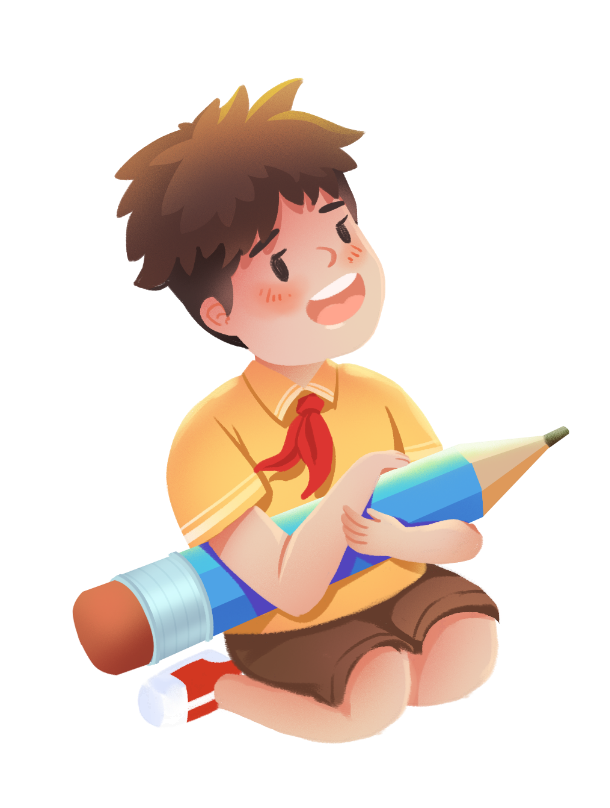 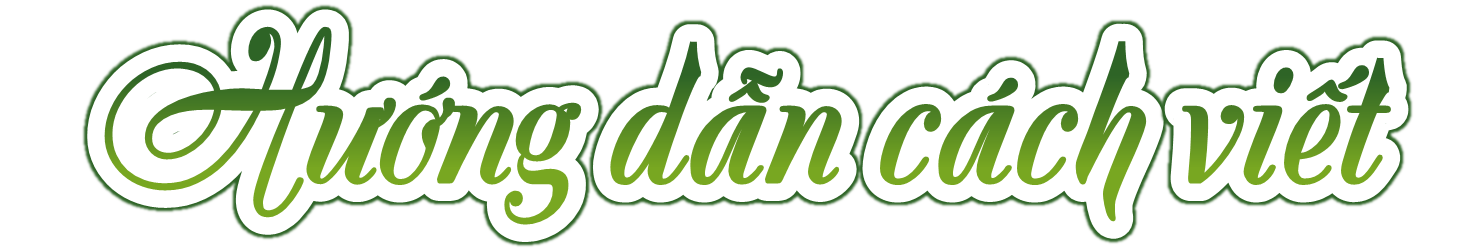 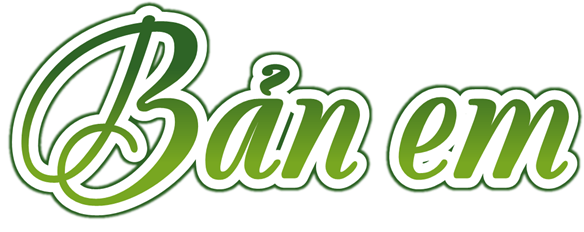 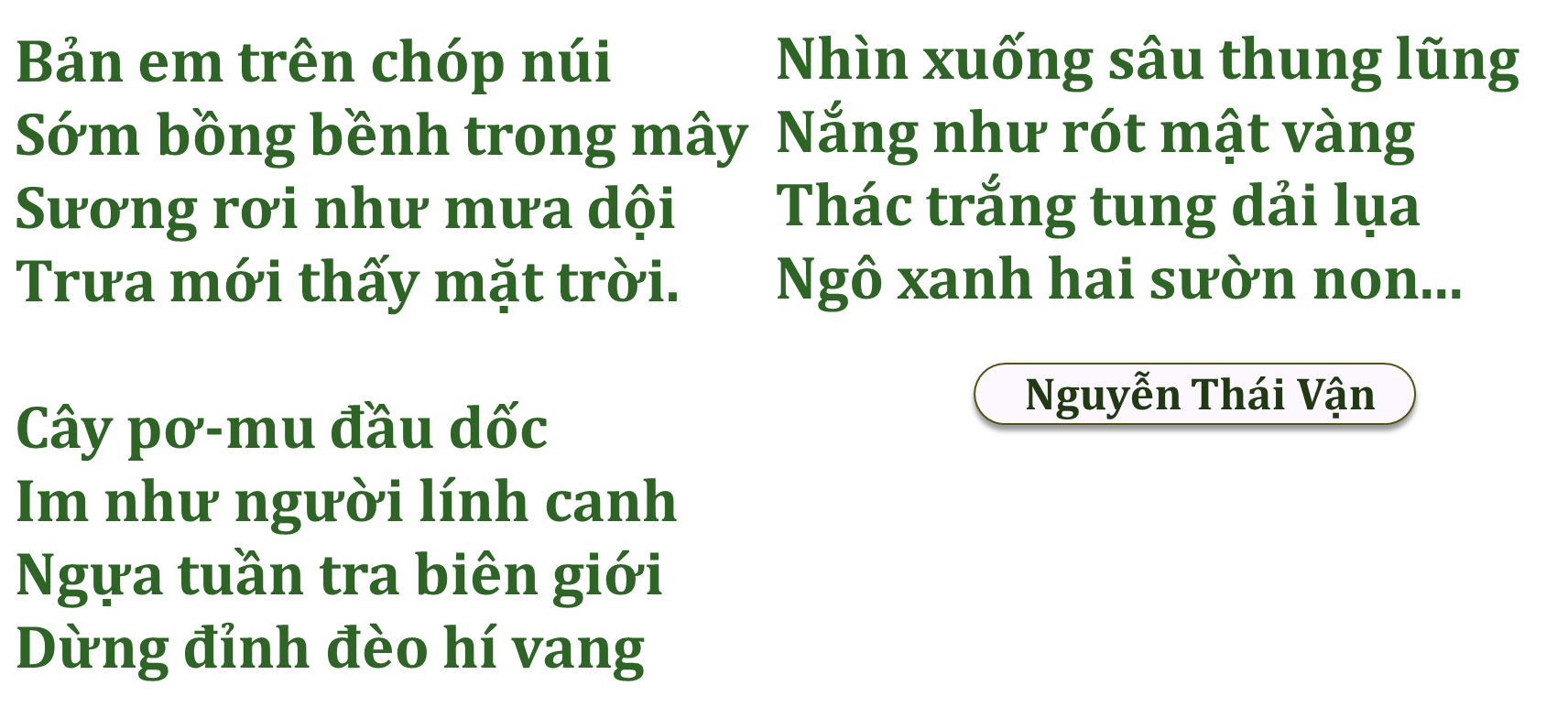 Cần viết hoa ở đâu?
Viết hoa tên bài và những chữ cái ở đầu dòng thơ. Chú ý dấu chấm ở cuối câu.
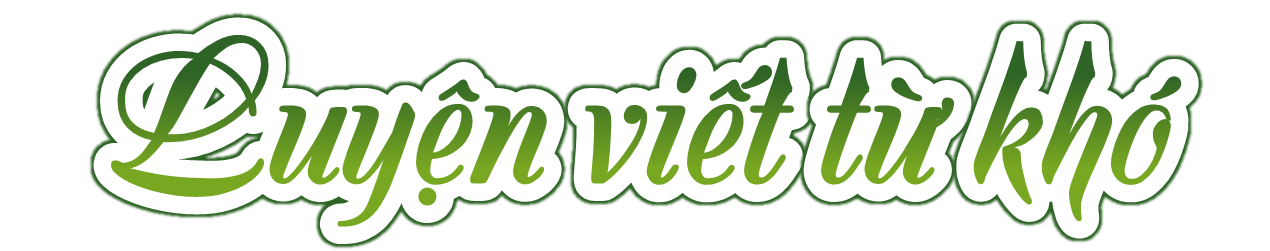 chóp núi
bồng bềnh
thung lũng
pơ - mu
thác
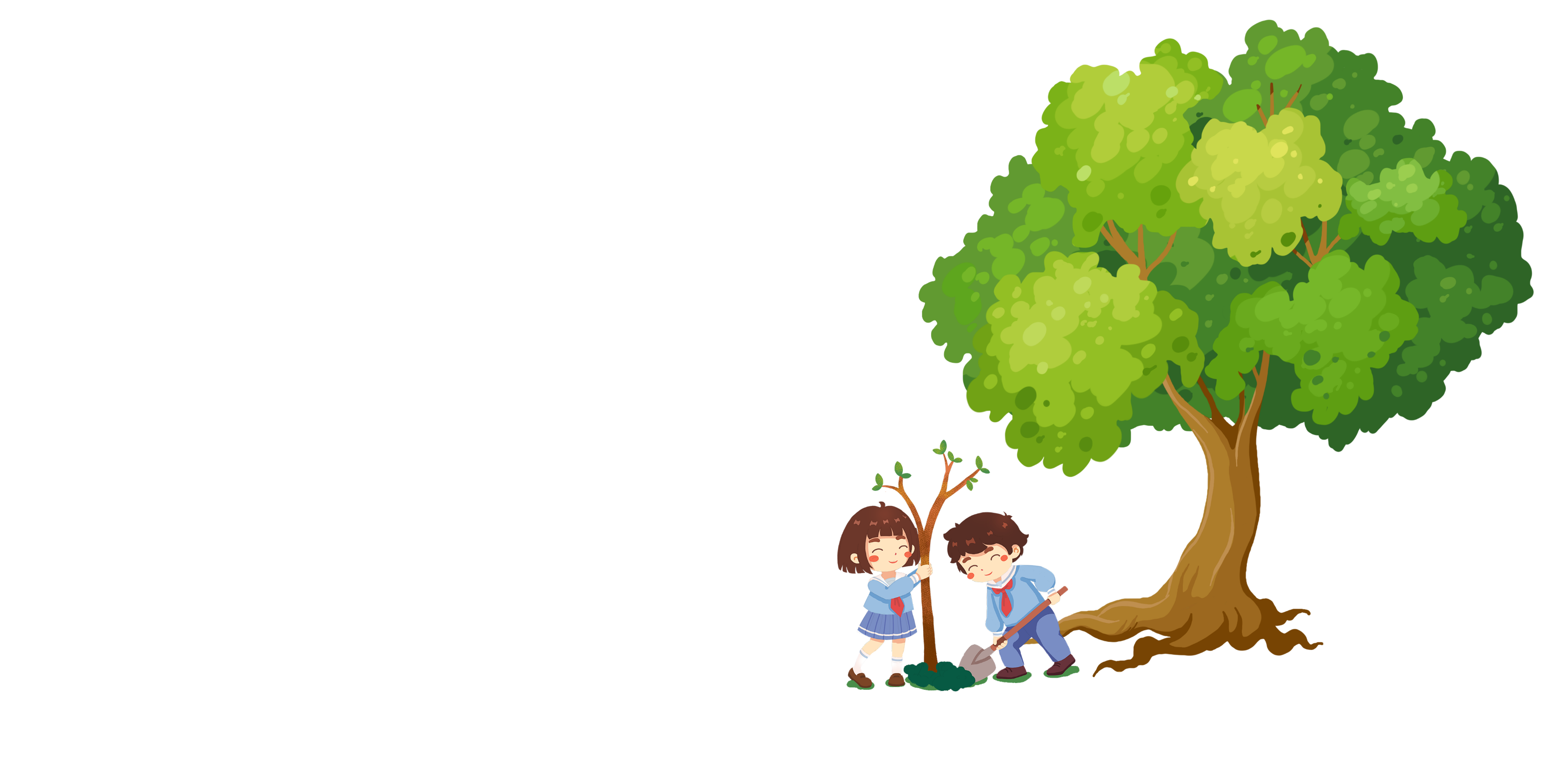 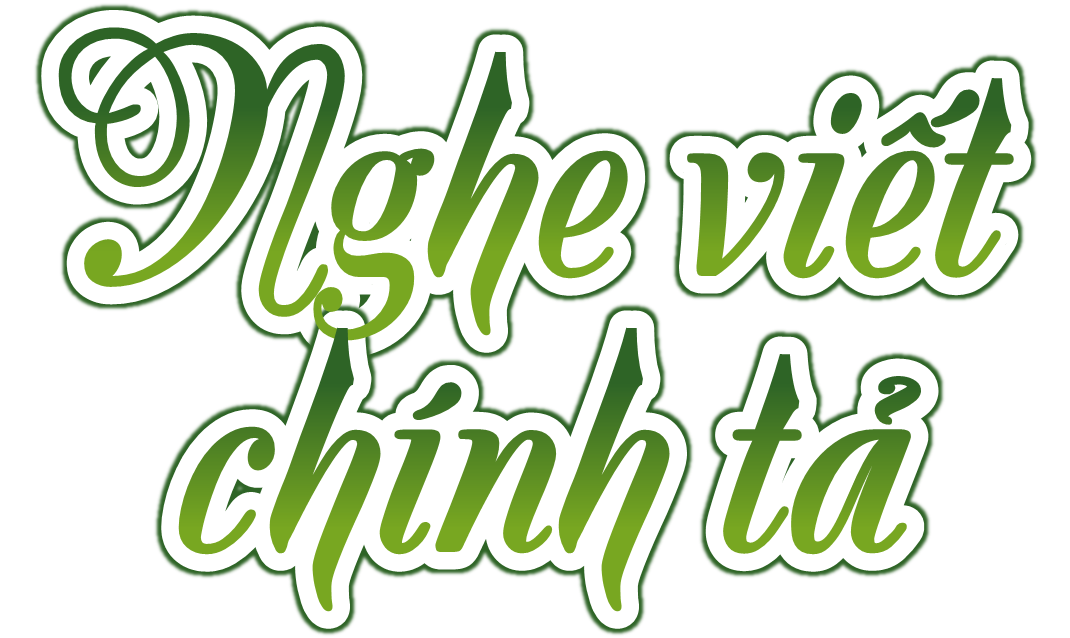 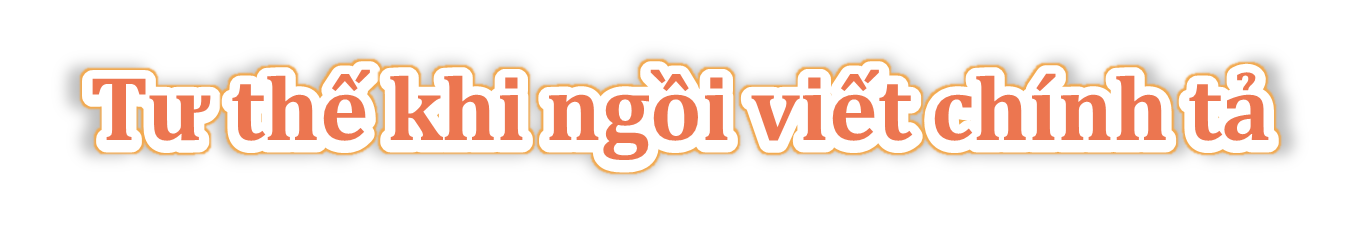 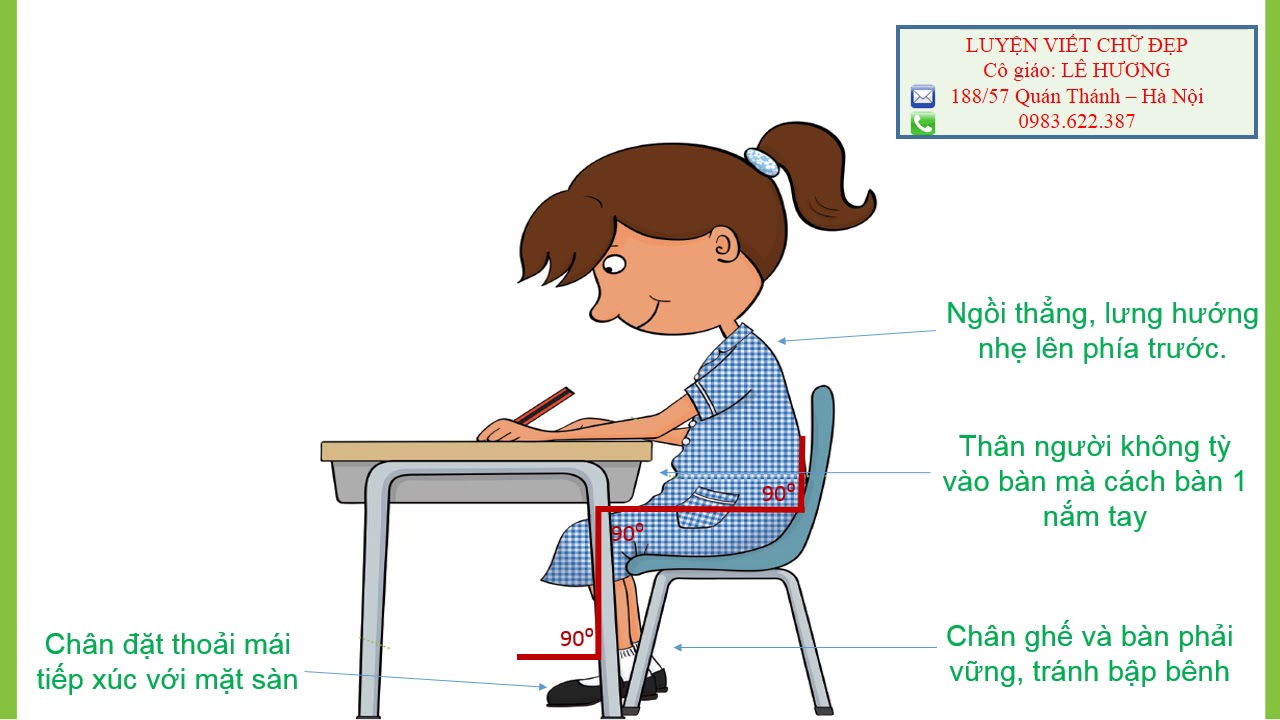 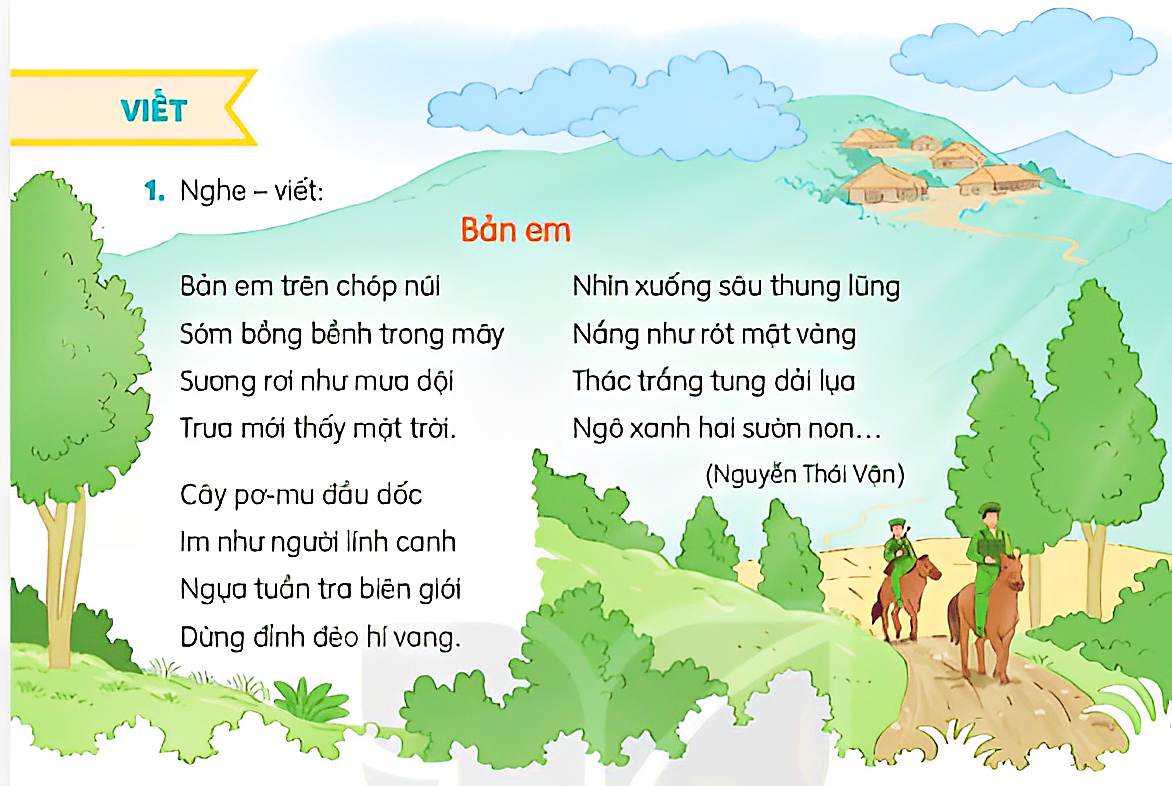 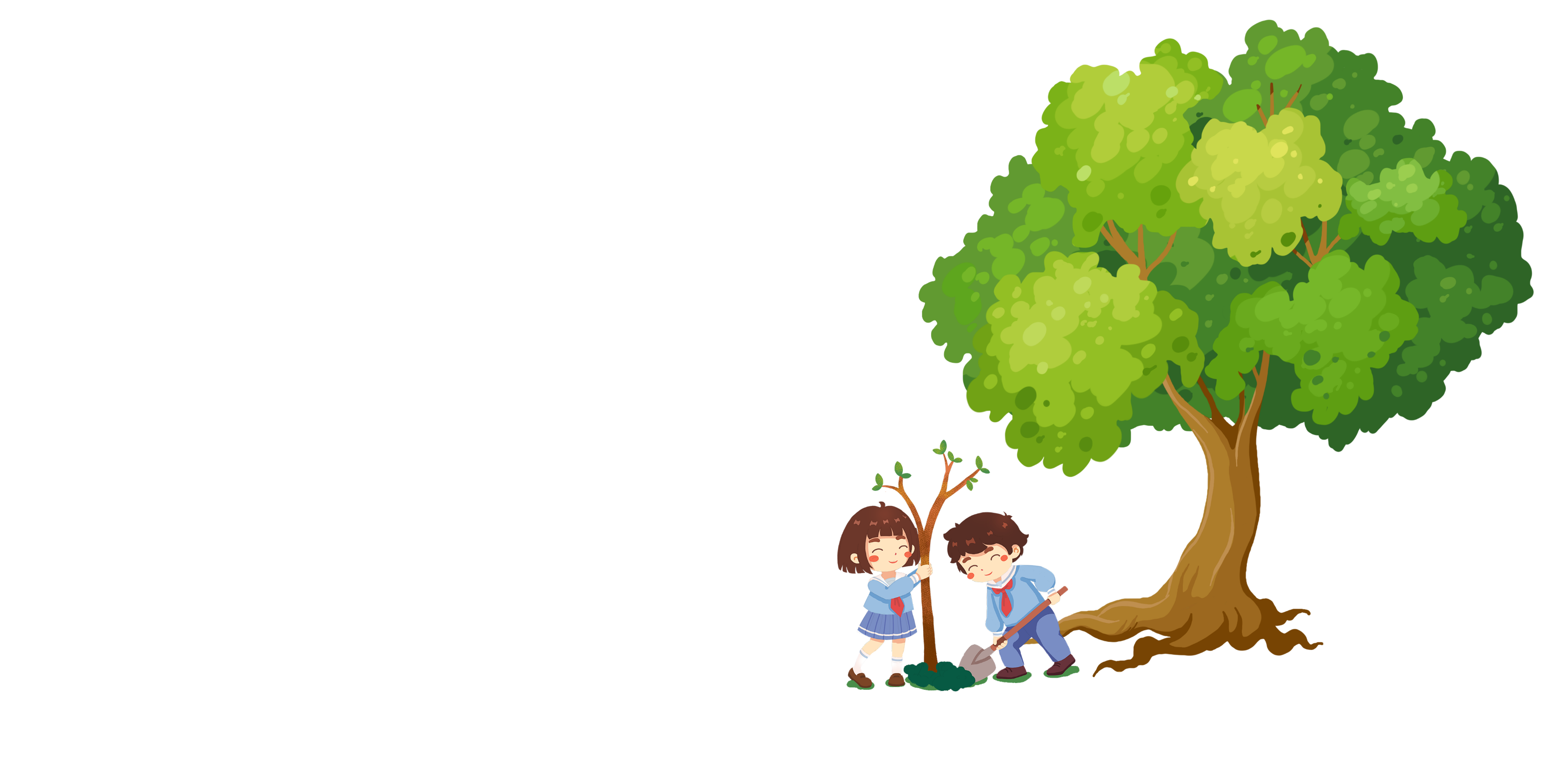 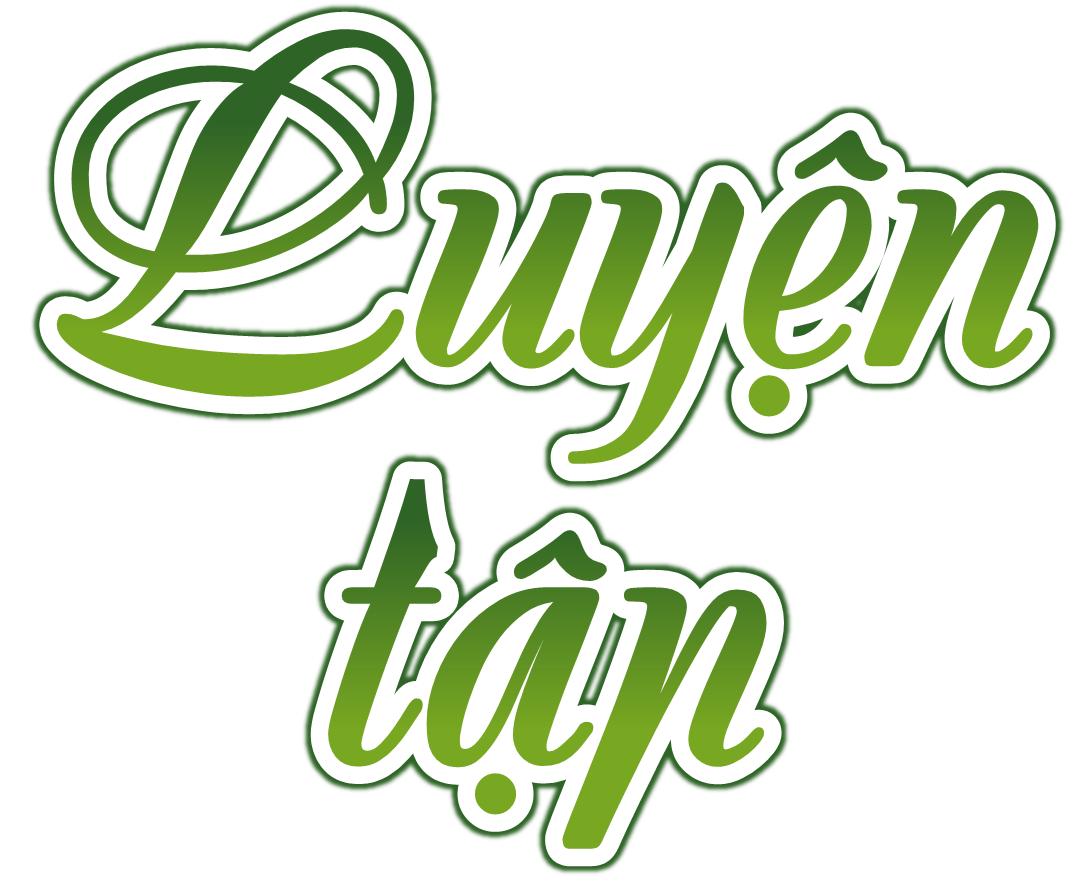 Chọn tiếng thích hợp thay cho ô vuông.
添加标题
Bài 2
chiều/ triều
chở/trở
thủy triều
nắng chiều
triều đại
chiều chuộng
trở thành
che chở
chở hàng
trở ngại
a. Chọn ch hoặc tr thay cho ô vuông
Sông Bạch Đằng đã đi vào trang sử chống giặc ngoại xâm của dân tộc ta. Ai đã đi qua nơi này cũng cảm thấy tự hào về truyền thống giữ nước của cha ông ta.
(Theo Đoàn Minh Tuấn)
Bài 2
b. Chọn ươc hoặc ươt thay cho ô vuông
- Đi ngược về xuôi

- Đi trước về sau
- Non xanh nước biếc 

- Vượt núi băng rừng
Bài 2
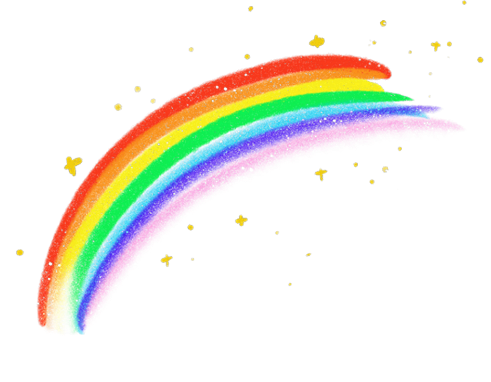 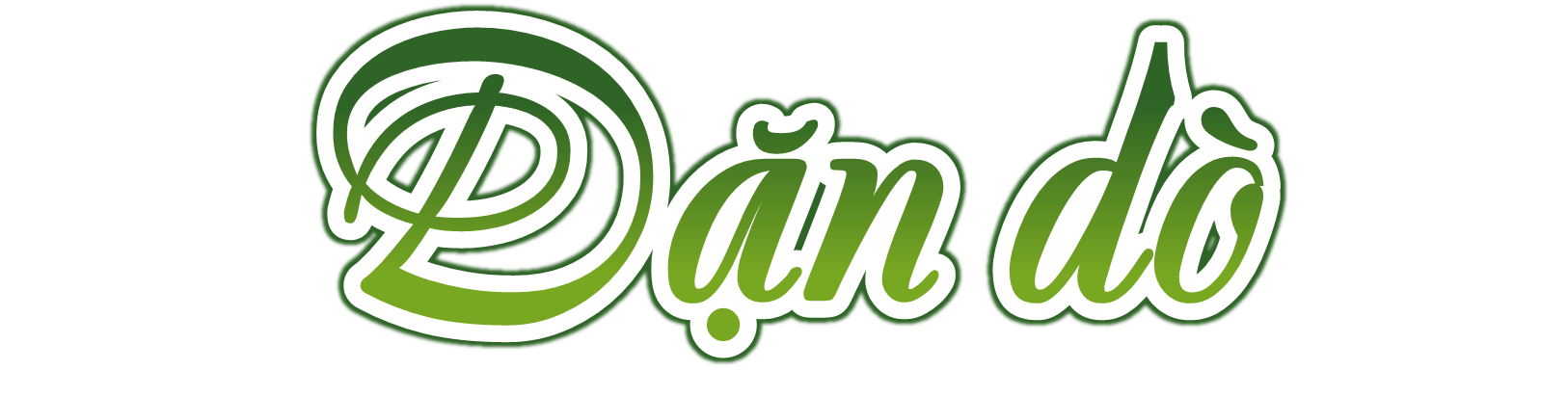 Hoàn thành bài tập.
Chuẩn bị bài mới.
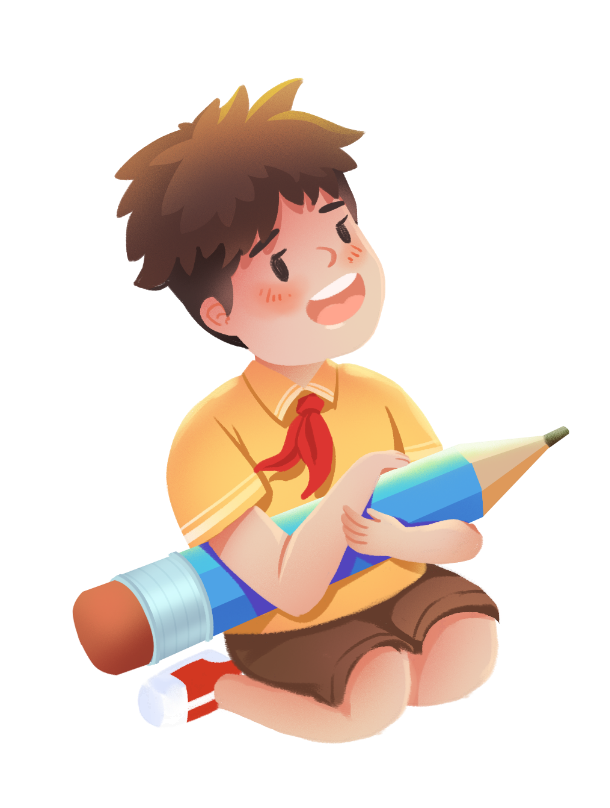 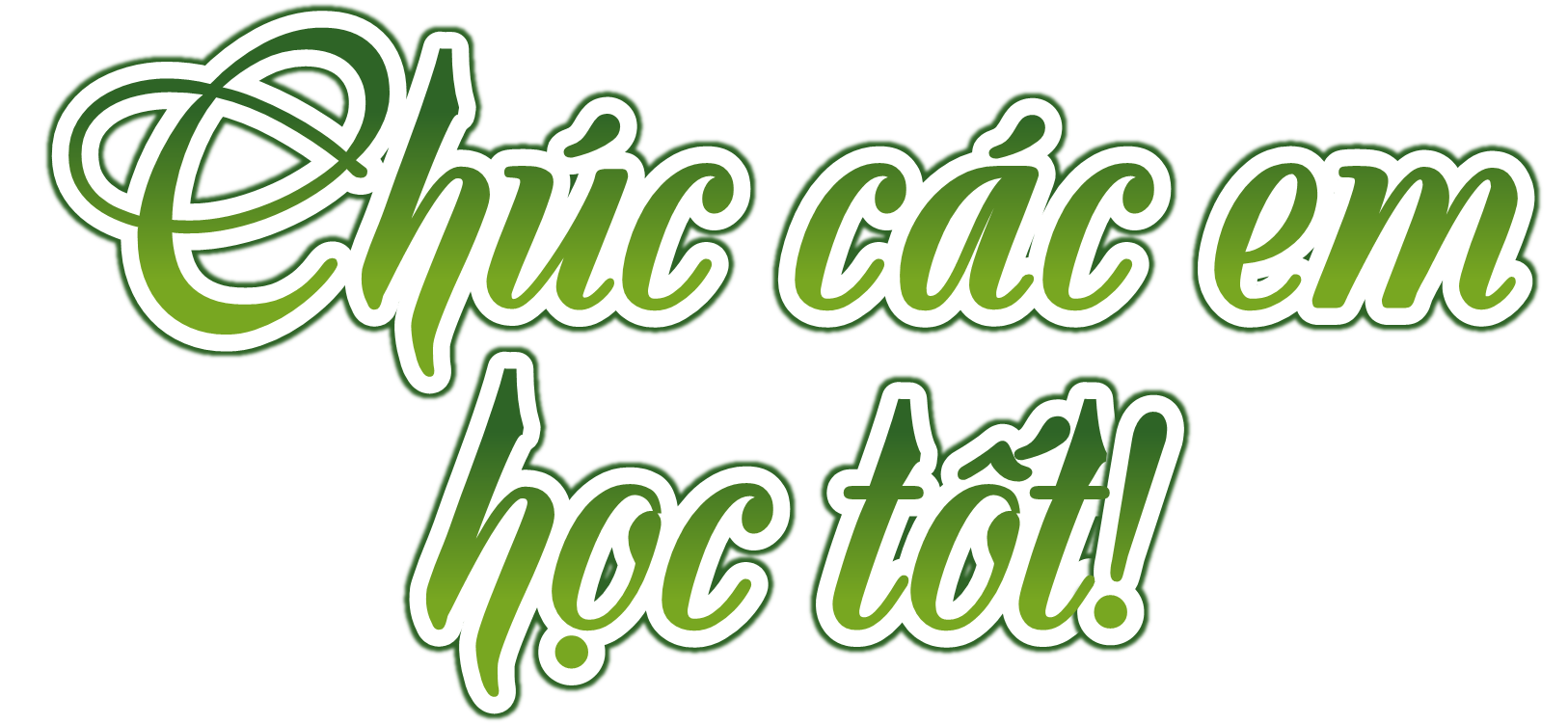